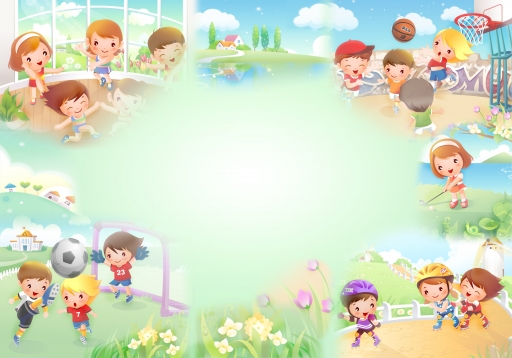 Муниципальное бюджетное дошкольное образовательное учреждение  «Детский  сад комбинированного вида №9» г. Энгельса Саратовской области
ПРЕЗЕНТАЦИЯ СПОРТИВНОГО УГОЛКА ПЕРВОЙ МЛАДШЕЙ ГРУППЫ
Воспитатель первой младшей группы:Шадченко Н.В.
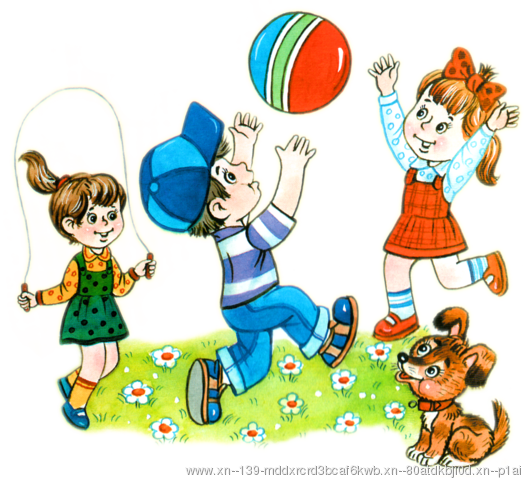 Вам представить мы хотим Уголок спортивный!Хочешь ты здоровым быть!Двигайся активно!
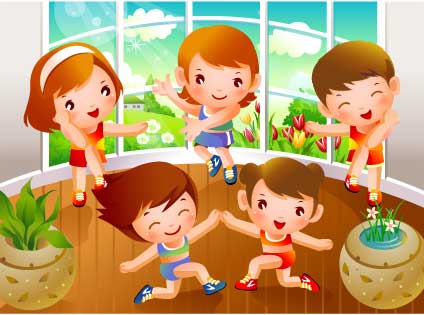 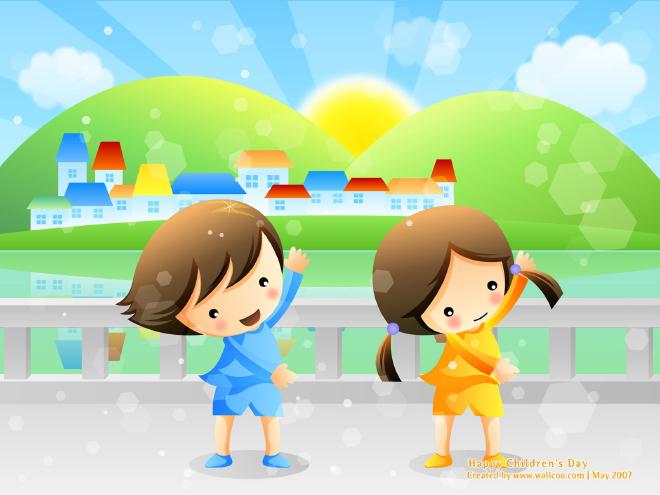 Раз – налево, два – направо,Три – наверх, четыре – вниз.А теперь по кругу смотрим,
Чтобы лучше видеть мир.Взгляд направим ближе, дальше;Тренируя мышцы глазВидеть скоро будем лучше!
Ведь гимнастика для глаз!
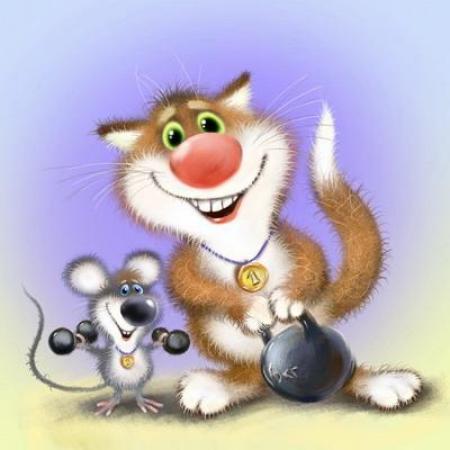 Чтоб рука была тверда,
Мышцы были крепки,
Не ленитесь по утрамПоднимать гантельки.Есть веселые сестрички- Заплетенные косички.
Хочешь – можешь походить,Хочешь – прыгай через них.Ну а утром, спозаранку 
С ними делаем зарядку!
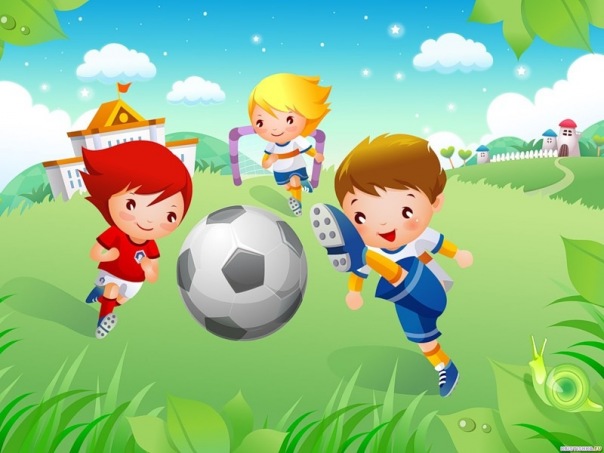 Обруч я кручу рукой,И на шее и ногой,И на талии кручу,И ронять уж не хочу!
В руки мы возьмем скакалку,Обруч, кубик или палку.
Все движения разучимСтанем крепче мы и лучше!
Кинешь в реку - мяч не тонет,Бьешь о стенку – мяч не стонет.
Будешь оземь мяч кидать  Станет кверху он летать!
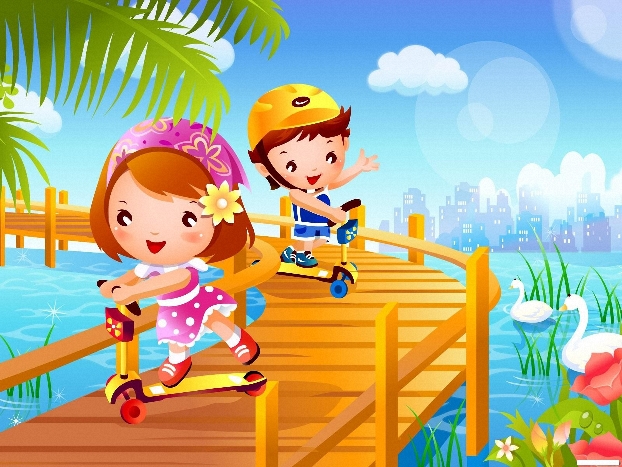 Много ковриков у нас!Заниматься просто класс!Тренируем стопы ног, Чтобы каждый был здоров!
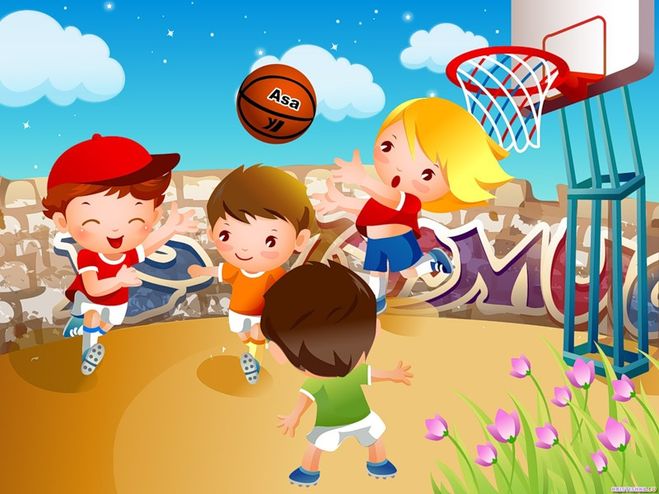 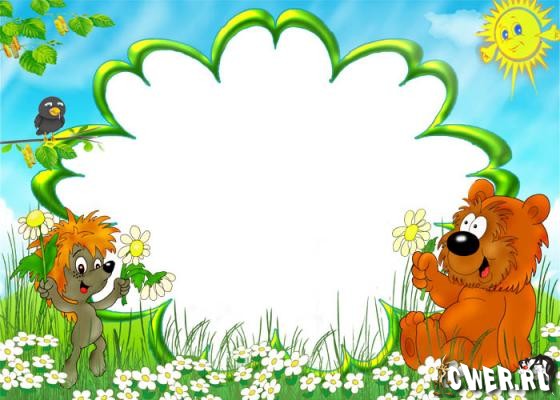 К спинке прислонюсь я,Спинку распрямлю.Рост я свой отмечу,
Прямо постою.
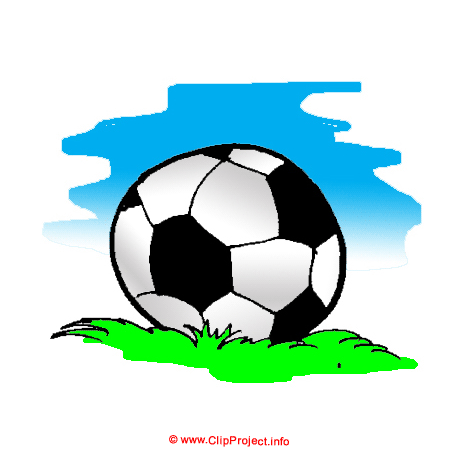